Khởi động
01
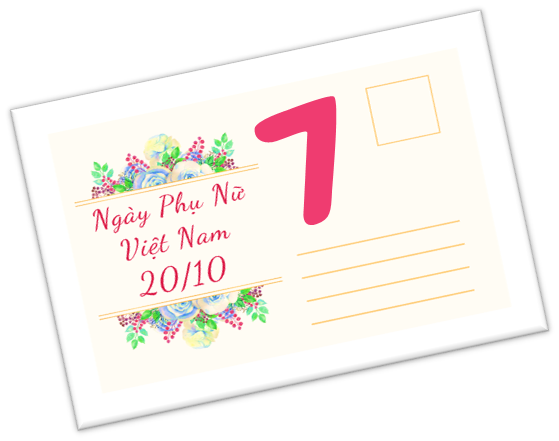 Thiệp xinh tặng Mẹ
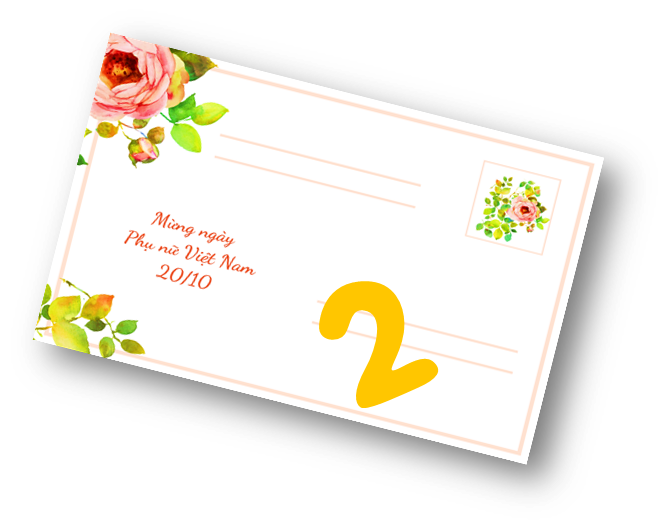 Hãy chọn tấm thiệp thật xinh tặng Mẹ của em nhé!
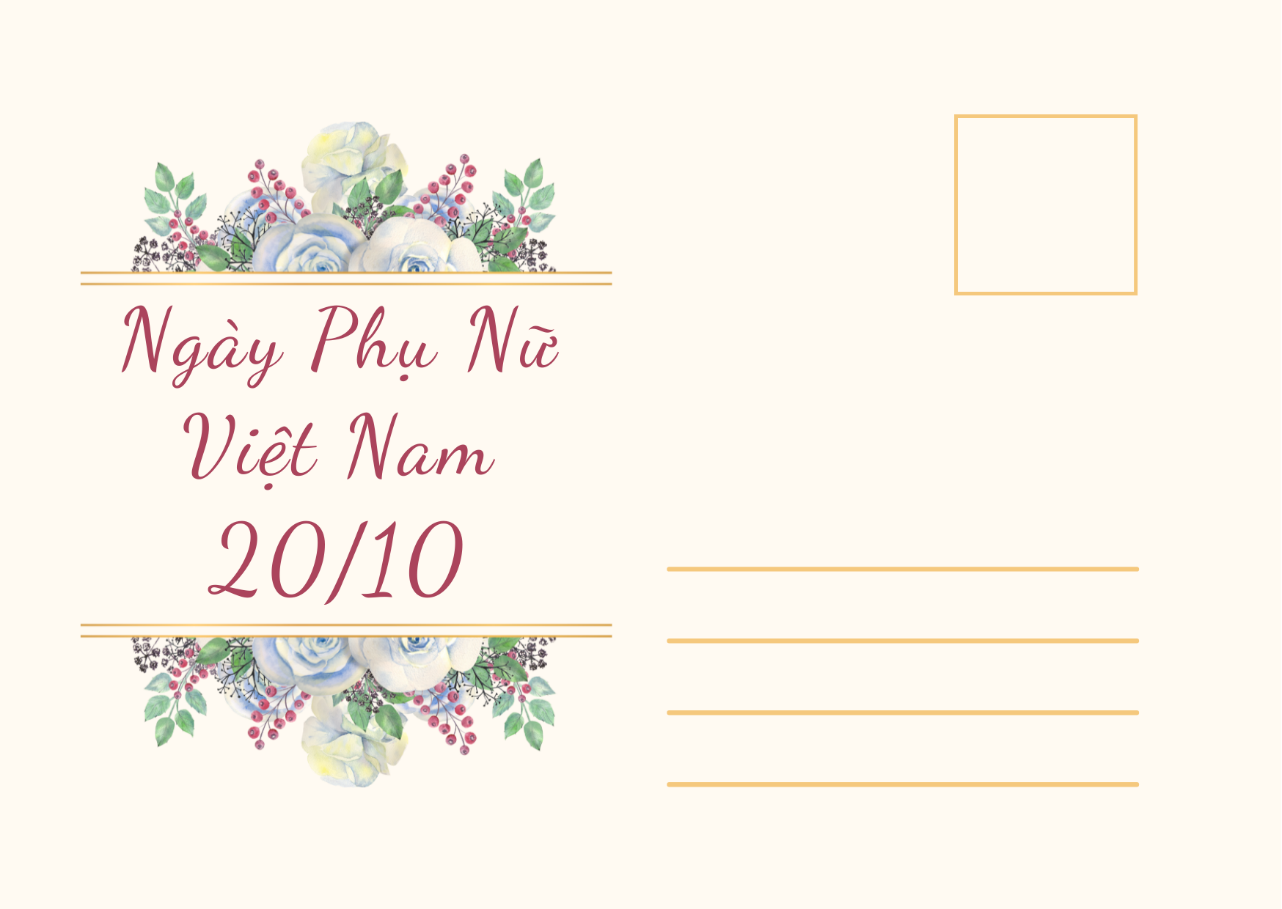 Tính a – b x 2 nếu a = 90; b = 15
A. 60
B. 90
C.  150
D. 30
Tính a – b + 20  nếu a = 18; b = 11
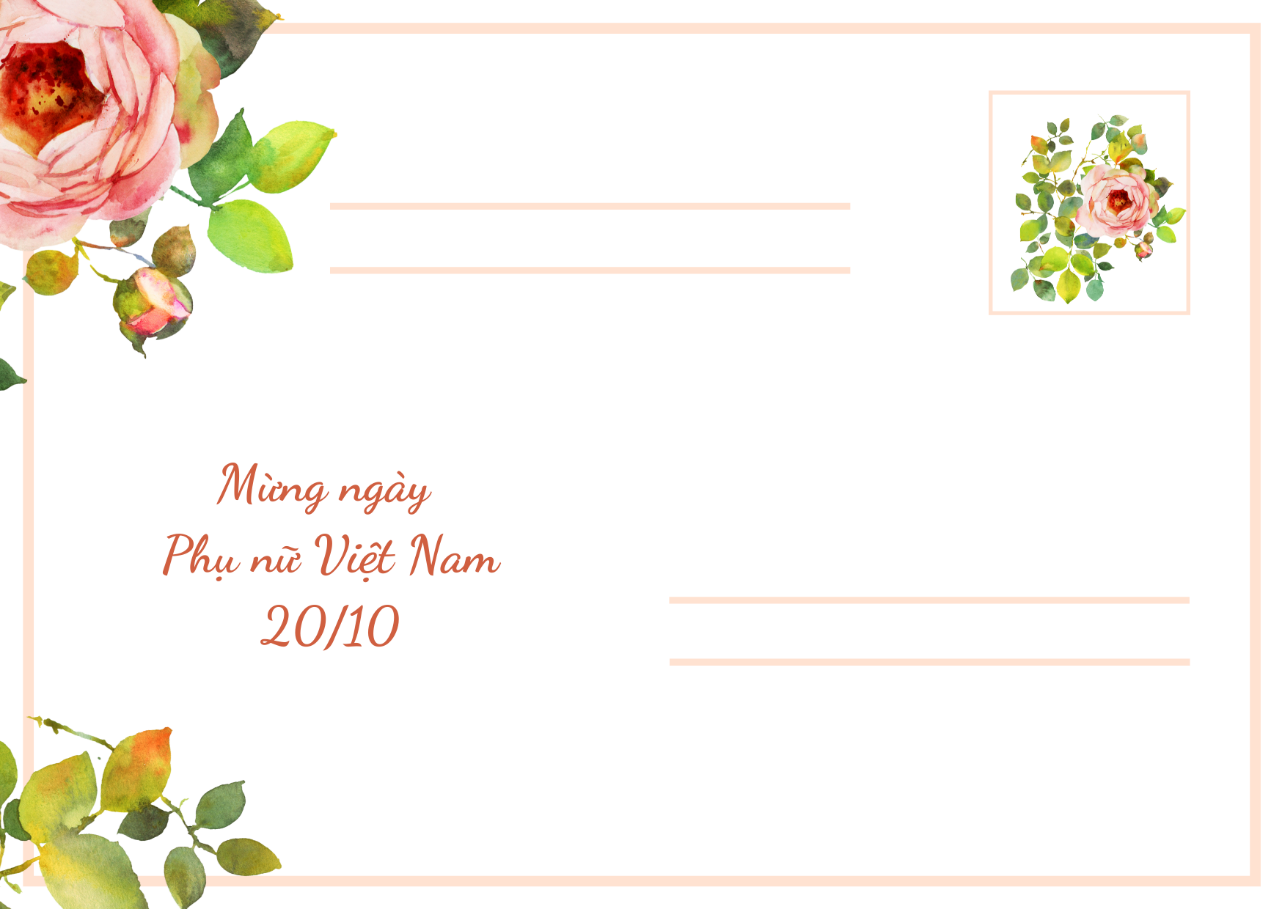 A. 17
B. 18
C. 72
D. 27
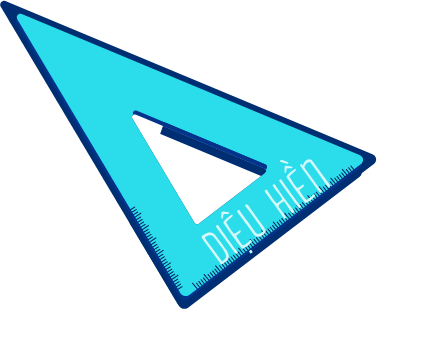 của phép cộng
Tính chất giao hoán
Tính chất giao hoán
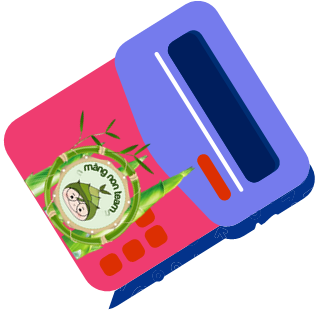 Trang 42
Yêu cầu cần đạt
1. Kiến thức
-  Củng cố tính chất giao hoán của phép cộng: Khi đổi chỗ các số hạng trong 1 tổng thì tổng không thay đổi
 2. Kĩ năng
- Bước đầu biết sử dụng tính chất giao hoán của phép cộng trong thực hành tính
3. Phẩm chất
Tích cực, tự giác học bài, trình bày bài sạch sẽ, khoa học
4. Góp phần phát triển các kĩ năng
- Năng lực tự học, NL giải quyết vấn đề và sáng tạo, NL tư duy - lập luận logic.
* BT cần làm: BT1; 2
Hình thành 
kiến thức
02
Em hãy tính các giá trị của các biểu thức sau:
20 + 30 = 50
350 + 250 = 600
1208 + 2764 = 3972
2764 + 1208 = 3972
30 + 20 = 50
250 + 350 = 600
Hãy nêu nhận xét về vị trí của 
a và b?
So sánh giá trị của hai biểu thức 
a + b và b + a trong bảng sau:
Ta thấy giá trị của a + b bằng b + a
a và b đổi vị trí cho nhau
20 + 30 = 50
350 + 250 = 600
1208 + 2764 = 3972
2764 + 1208 = 3972
30 + 20 = 50
250 + 350 = 600
Ta thấy giá trị của a + b và của b + a luôn luôn bằng nhau, ta viết:
b + a
a + b
=
Khi đổi chỗ các số hạng trong một tổng thì tổng không thay đổi.
Ghi nhớ
TÍNH CHẤT GIAO HOÁN CỦA PHÉP CỘNG
Khi đổi chỗ các số hạng trong một tổng thì tổng không thay đổi.
Luyện tập
03
Bài 1: Nêu kết quả tính:
a) 468 + 379 = 847      b) 6509 + 2876 = 9385 
     379 + 468 =    …              2876 + 6509  =   ….  
                              c) 4268 + 76 = 4344 
                                  76 + 4268 =    …..
847
9385
4344
Vì  khi đổi chỗ các số hạng trong một tổng 
thì tổng đó không thay đổi.
Vì sao em khẳng định 379 + 468 = 847 ?
Bài 2: Viết số hoặc chữ thích hợp điền vào chỗ chấm:
a. 48 + 12    = 12 +  …..
     65 + 297 =  …..   + 65
     ….    + 89 = 89 + 177
48
Vì sao a + 0 hoặc 0 + a lại bằng a ?
b. m + n = n + …
    84 + 0 = 0 + …
    a + 0 = …+ a  = …
m
297
84
177
a
0
a + 0 = 0 + a  = a
Vận dụng
04
Hoa điểm 10
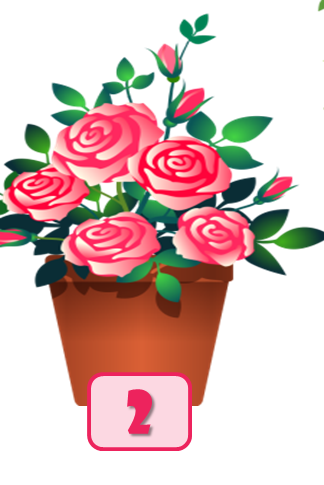 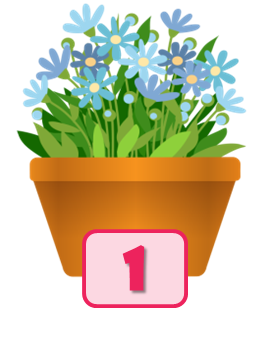 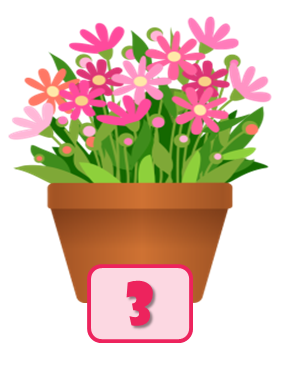 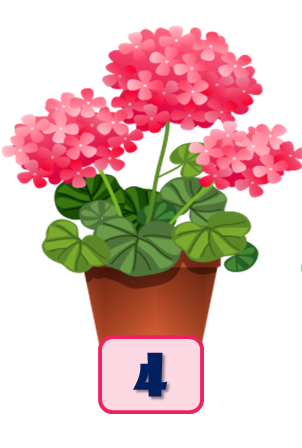 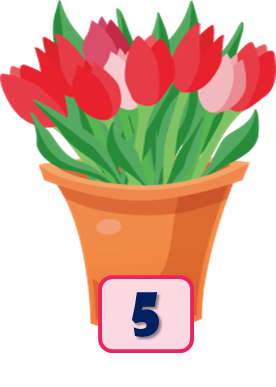 Câu 1
Đúng hay sai ?
190 + 35 = 35 + 190
10
ĐÚNG
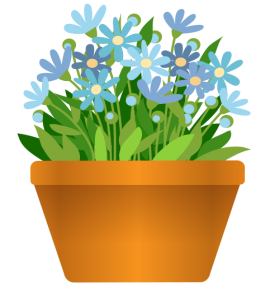 SAI
Tìm x biết
x + 135 = 135 + 45
Câu 2
10
45
135
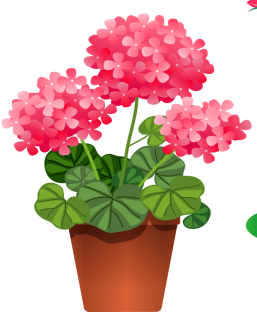 Câu 3
Khi đổi chỗ các số hạng trong một tổng, kết quả tổng thay đổi.
10
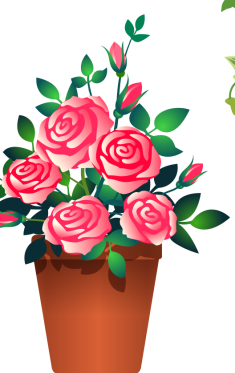 ĐÚNG
SAI
Câu 4
a + b + 1 = b + a + 1
10
ĐÚNG
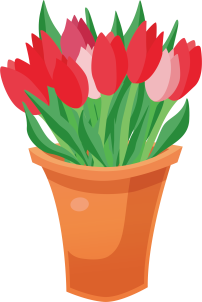 SAI
Câu 5
Tìm y biết
167 + 0 + 105 = y + 0 + 167
10
167
105
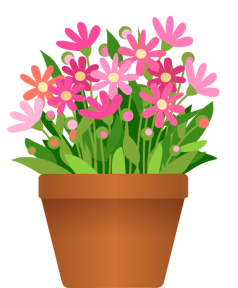 Dặn dò
05
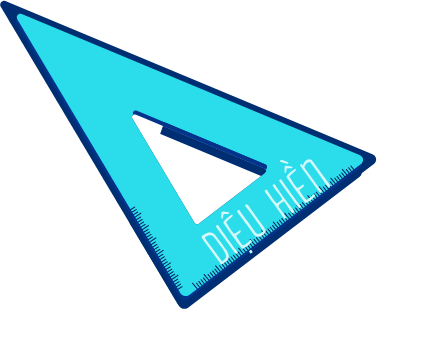 Chúc các em
học tốt !
học tốt !
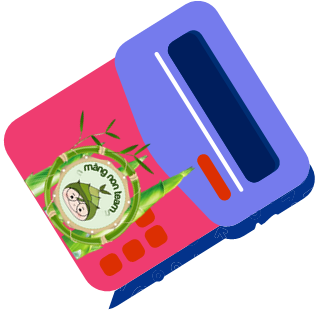